Экскурсия в лес
Разведка осенних примет
Учитель начальных классов  ФёдороваО.В.МОУ «сош № 4» МО «Ахтубинский район»                   Астраханской области                      октябрь 2009 год
старт!!!
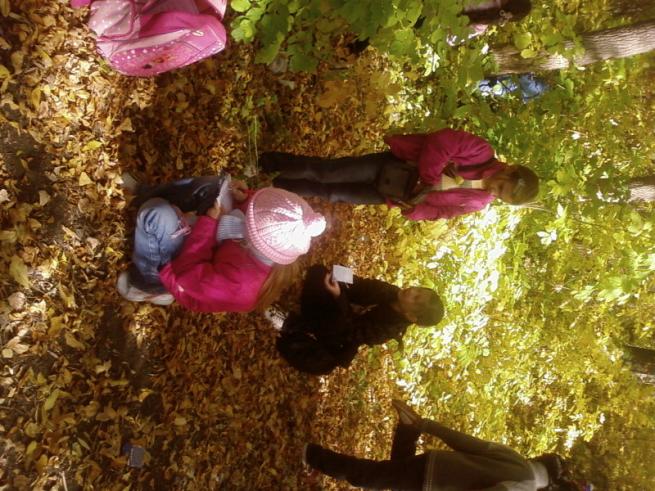 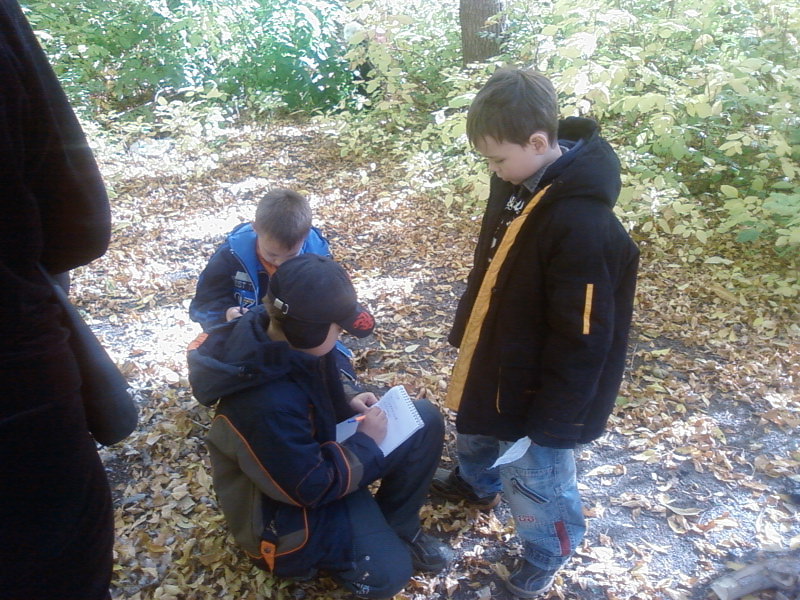 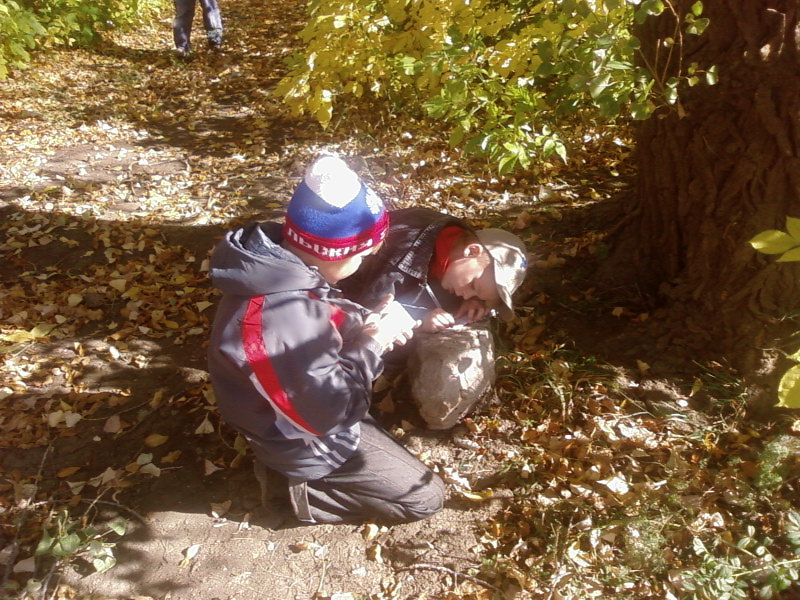